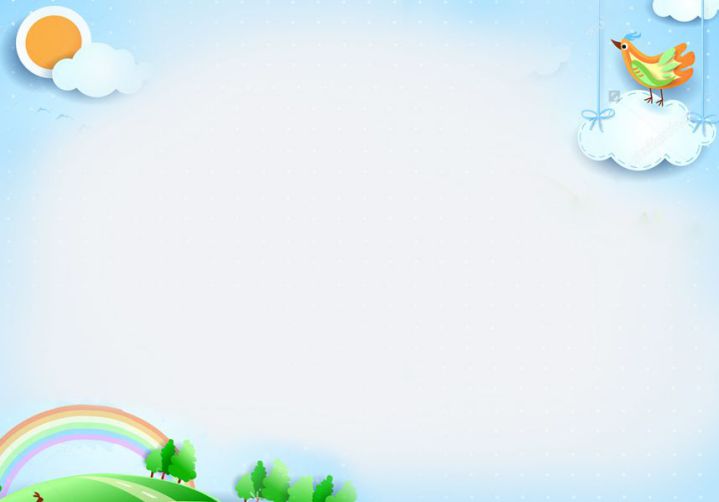 UỶ BAN NHÂN DÂN QUẬN LONG BIÊN
TRƯỜNG MẦM NON BỒ ĐỀ
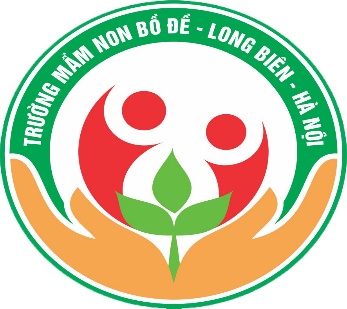 GIÁO DỤC PHÁT TRIỂN THẨM MỸ

Tạo hình: “ Vẽ cầu vồng”
Lứa tuổi: Mẫu giáo nhỡ ( 4-5 tuổi)
Giáo viên: Đinh Lan Phương
1.Ổn định tổ chức

Cô và trẻ đọc bài thơ “ Cầu vồng”
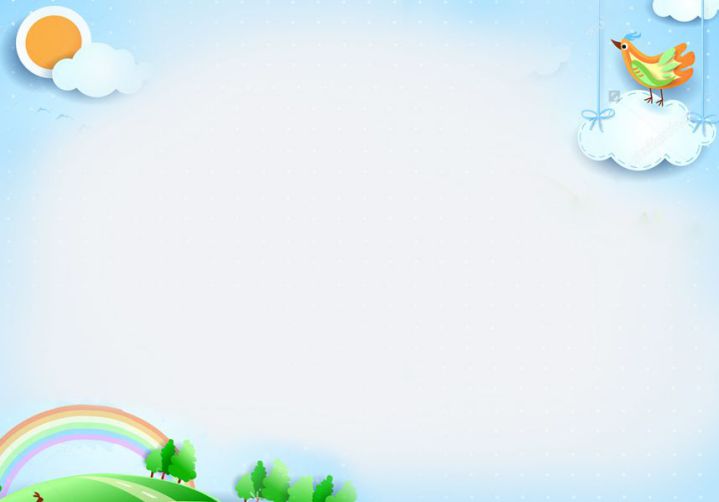 2.Phương pháp, hình thức tổ chức
Cô và trẻ trò chuyện về cầu vồng
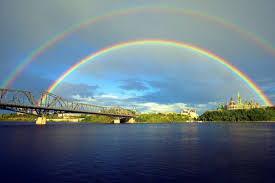 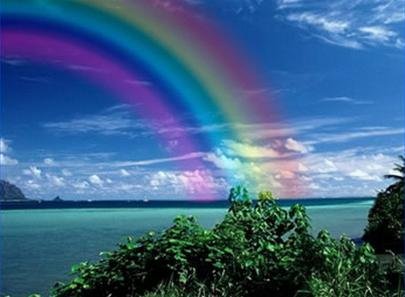 Xem tranh các bạn nhỏ vẽ
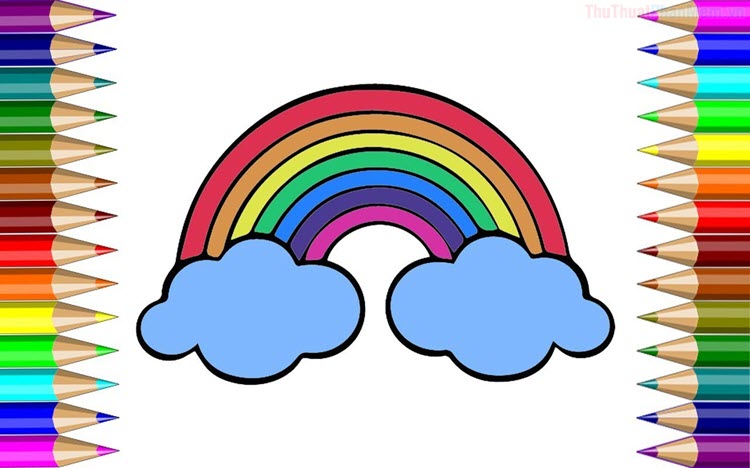 Bé sẽ vẽ cầu vồng như thế nào?
Trẻ thực hiện
Trưng bày sản phẩm
Giờ học kết thúc

Xin chân thành cảm ơn các cô và các con học sinh!